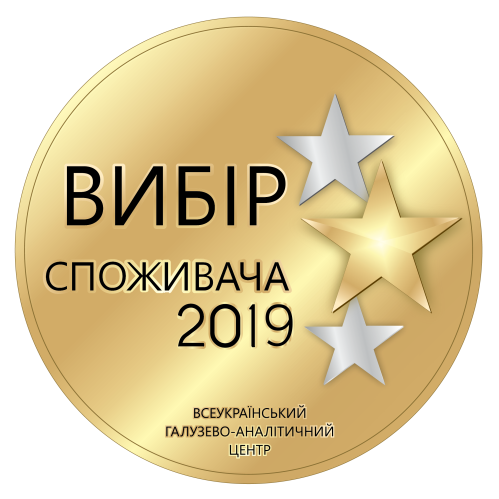 БЛЕНДЕРИ РУЧНІ      RTB4 Серія
Аналіз ринкових досліджень та продажів компанії за останні роки показав, що український споживач стає більш вибагливим і втрачає інтерес до найдешевшої техніки.


Нова потужніша серія блендерів RTB4 повністю замінить колишню серію RTB2 та доповниться моделями з розширеною комплектацією.
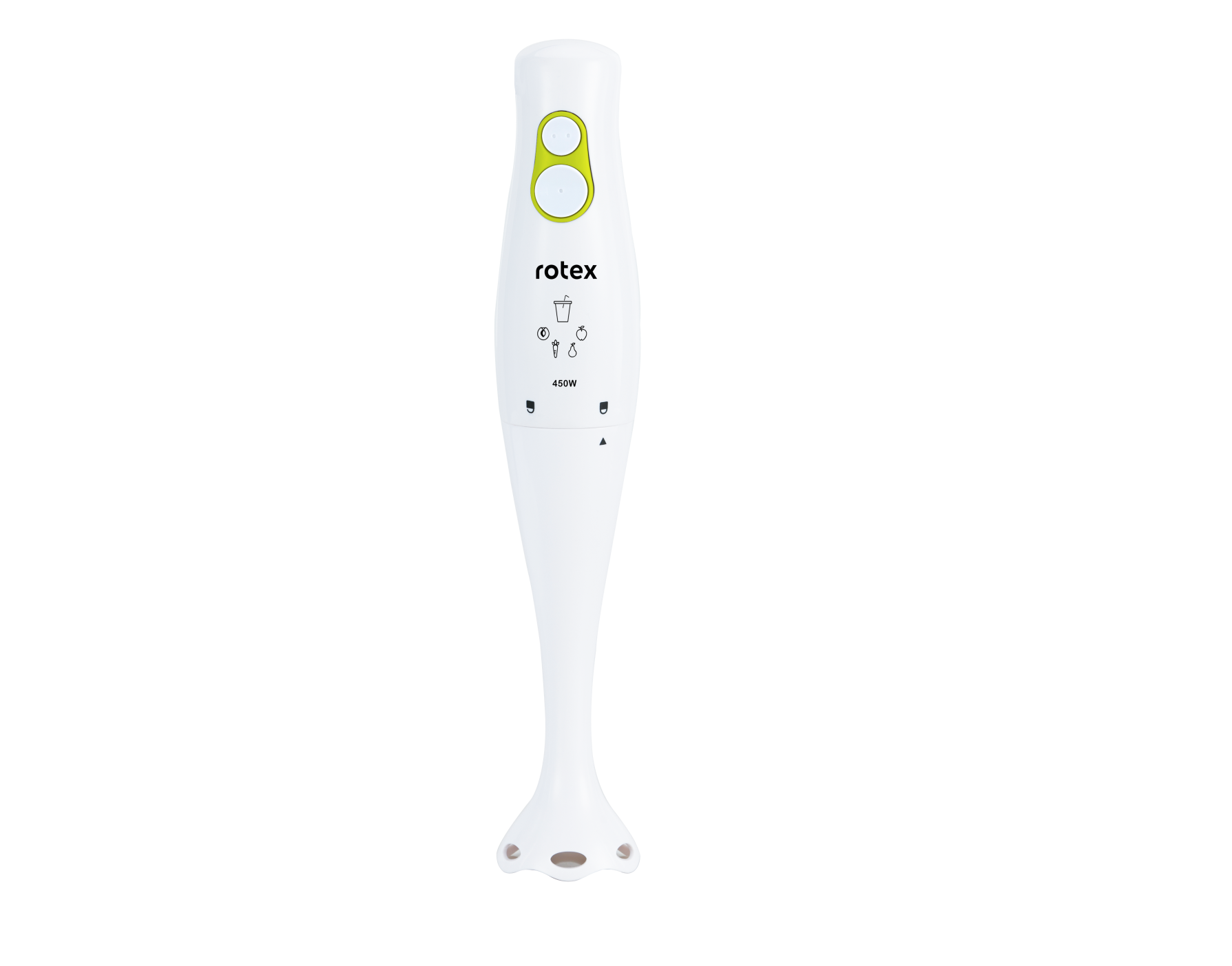 RTB410-W 
 Потужність 450 Вт
  2 швидкісних режими
 Функції: подрібнення, змішування, збиття
 Пластиковий корпус 
 Знімна насадка з пластика
 Ніж з нержавіючої сталі
 Ручка з петлею для підвішування
 Колір: білий
3
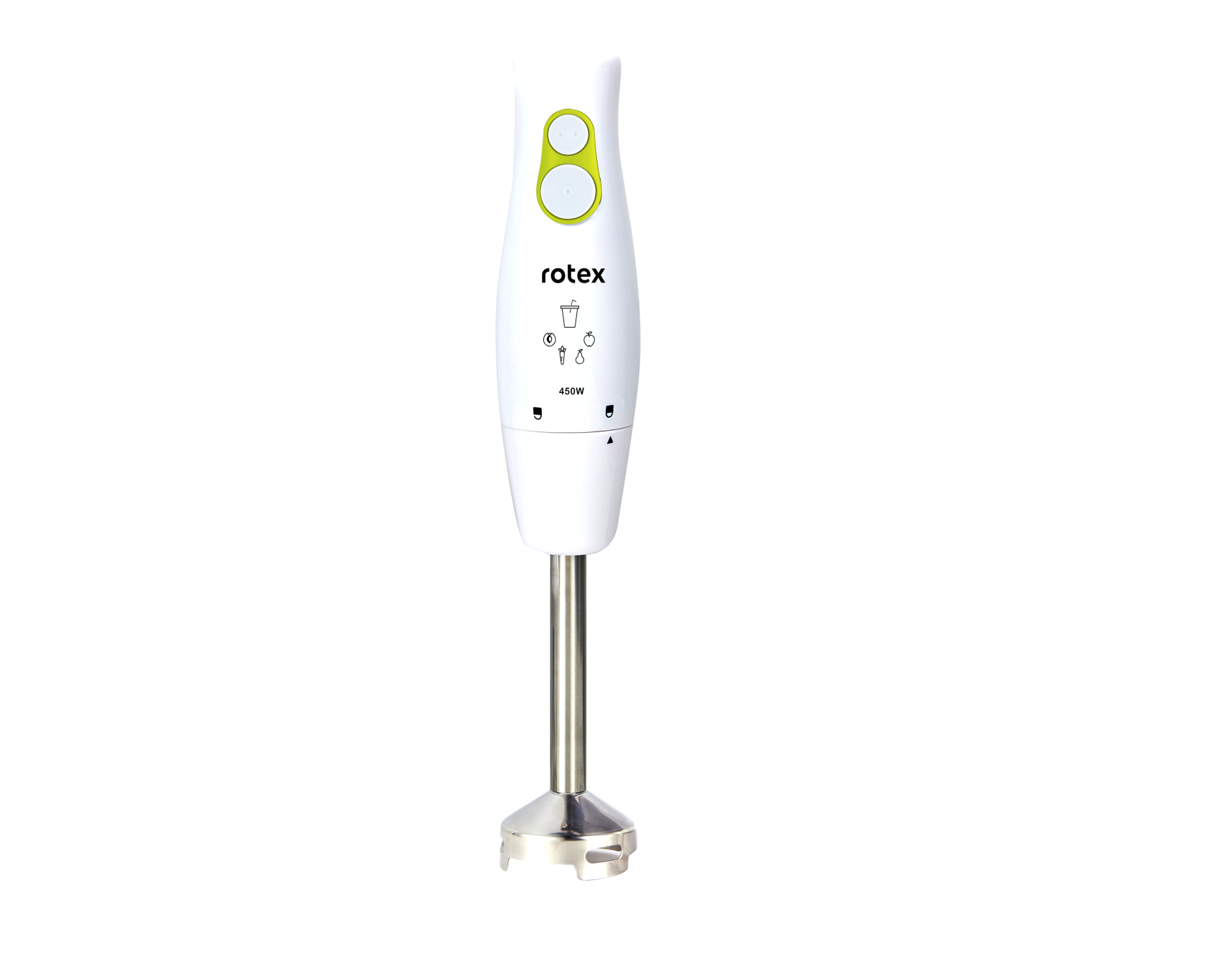 RTB420-W 
 Потужність 450 Вт
  2 швидкісних режими
 Функції: подрібнення, змішування, збиття
 Пластиковий корпус 
 Знімна насадка з нержавіючої сталі
 Ніж з нержавіючої сталі
 Ручка з петлею для підвішування
 Колір: білий
4
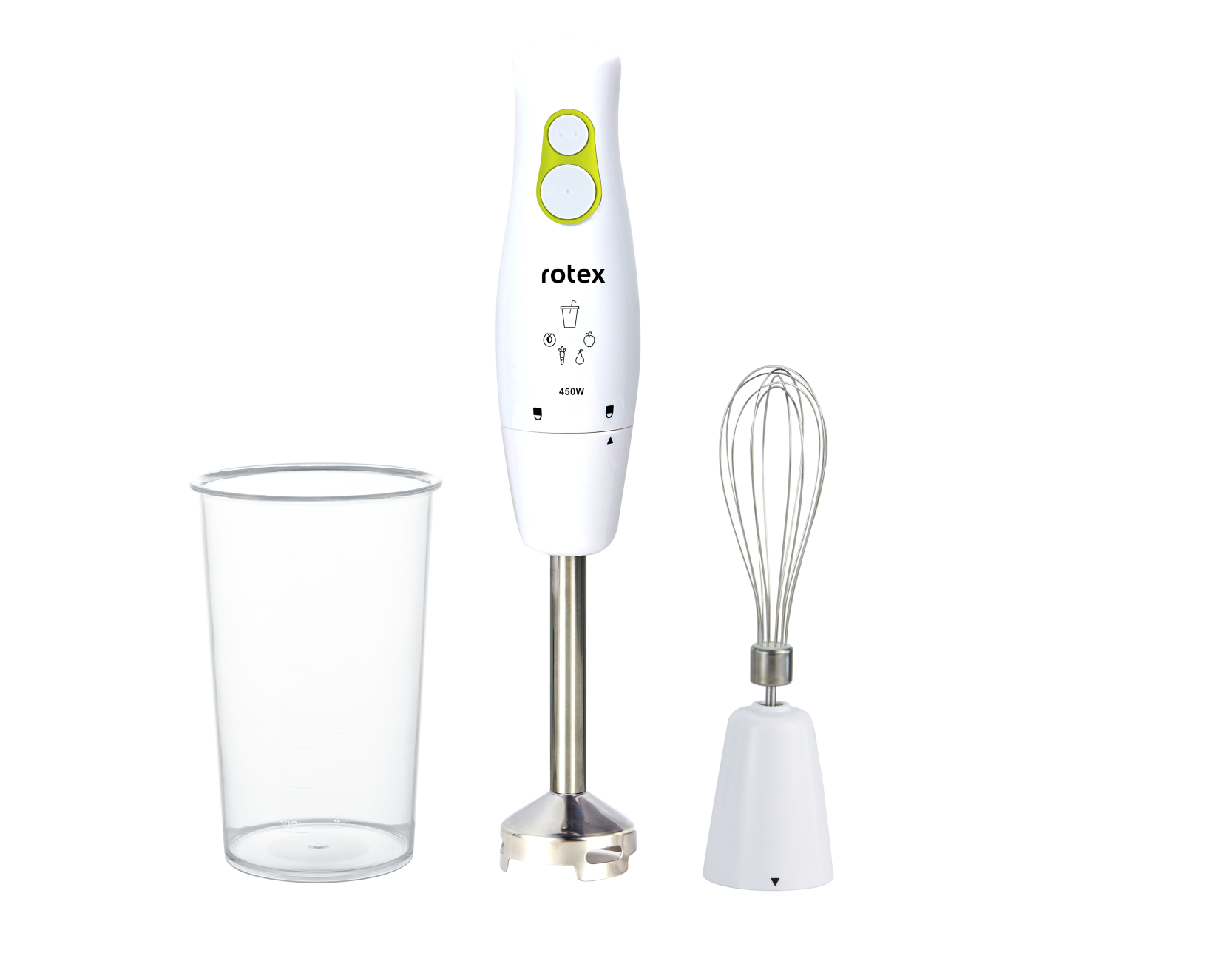 RTB430-W 
 Потужність 450 Вт
  2 швидкісних режими
 Функції: подрібнення, змішування, збиття
 Пластиковий корпус 
 Знімна насадка з нержавіючої сталі
 Ніж з нержавіючої сталі
 Ручка з петлею для підвішування
 Аксесуари: вінчик, мірний стакан 800 мл
 Колір: білий
5
RTB440-W 
 Потужність 450 Вт
  2 швидкісних режими
 Функції: подрібнення, змішування, збиття
 Пластиковий корпус 
 Знімна насадка з пластика
 Чаша з подрібнювачем 600 мл
 Ніж з нержавіючої сталі
 Ручка з петлею для підвішування
 Аксесуари: вінчик, мірний стакан 800 мл
 Колір: білий
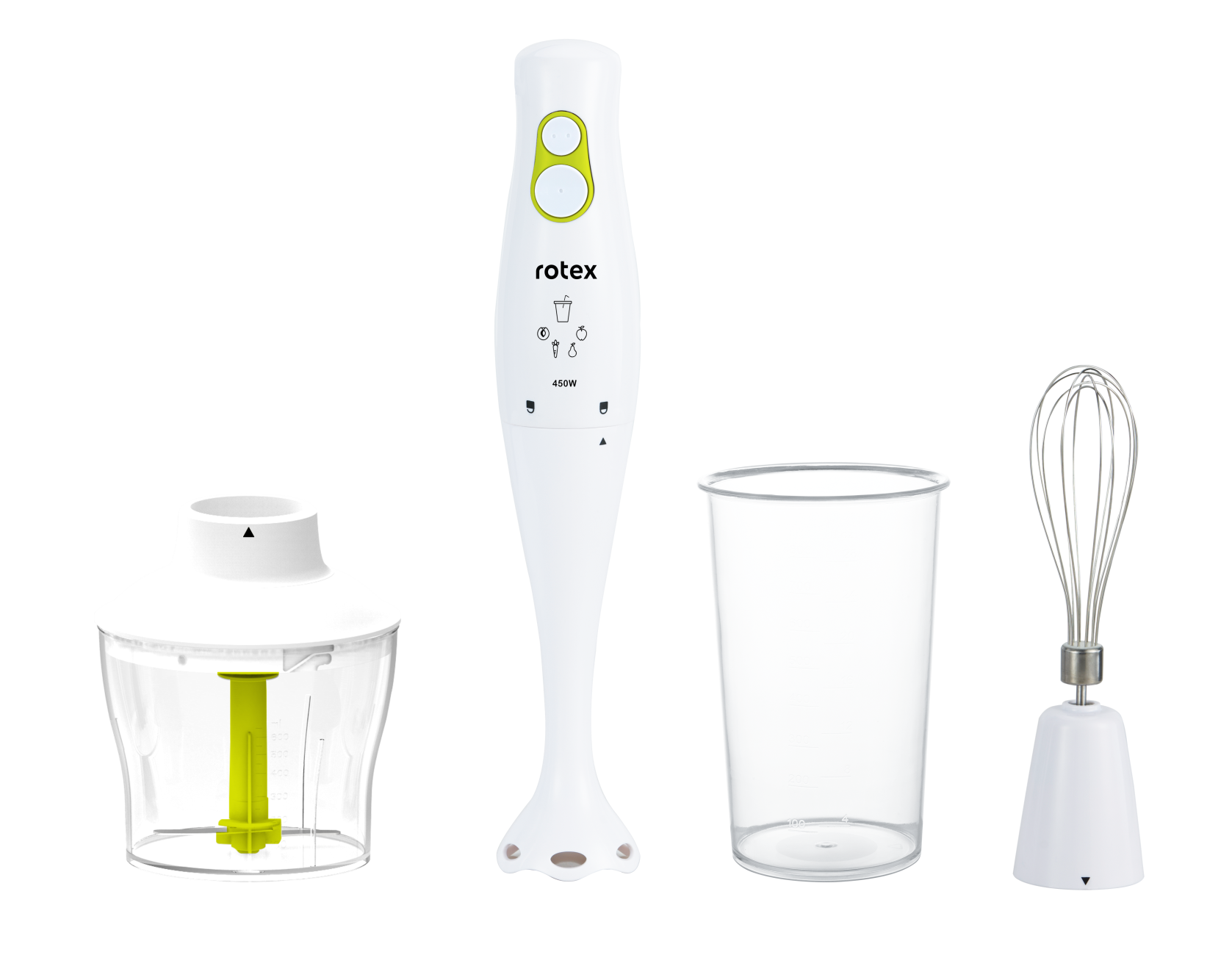 6
RTB450-W 
 Потужність 450 Вт
  2 швидкісних режими
 Функції: подрібнення, змішування, збиття
 Пластиковий корпус 
 Знімна насадка з нержавіючої сталі
 Чаша з подрібнювачем 600 мл
 Ніж з нержавіючої сталі
 Ручка з петлею для підвішування
 Аксесуари: вінчик, мірний стакан 800 мл
 Колір: білий
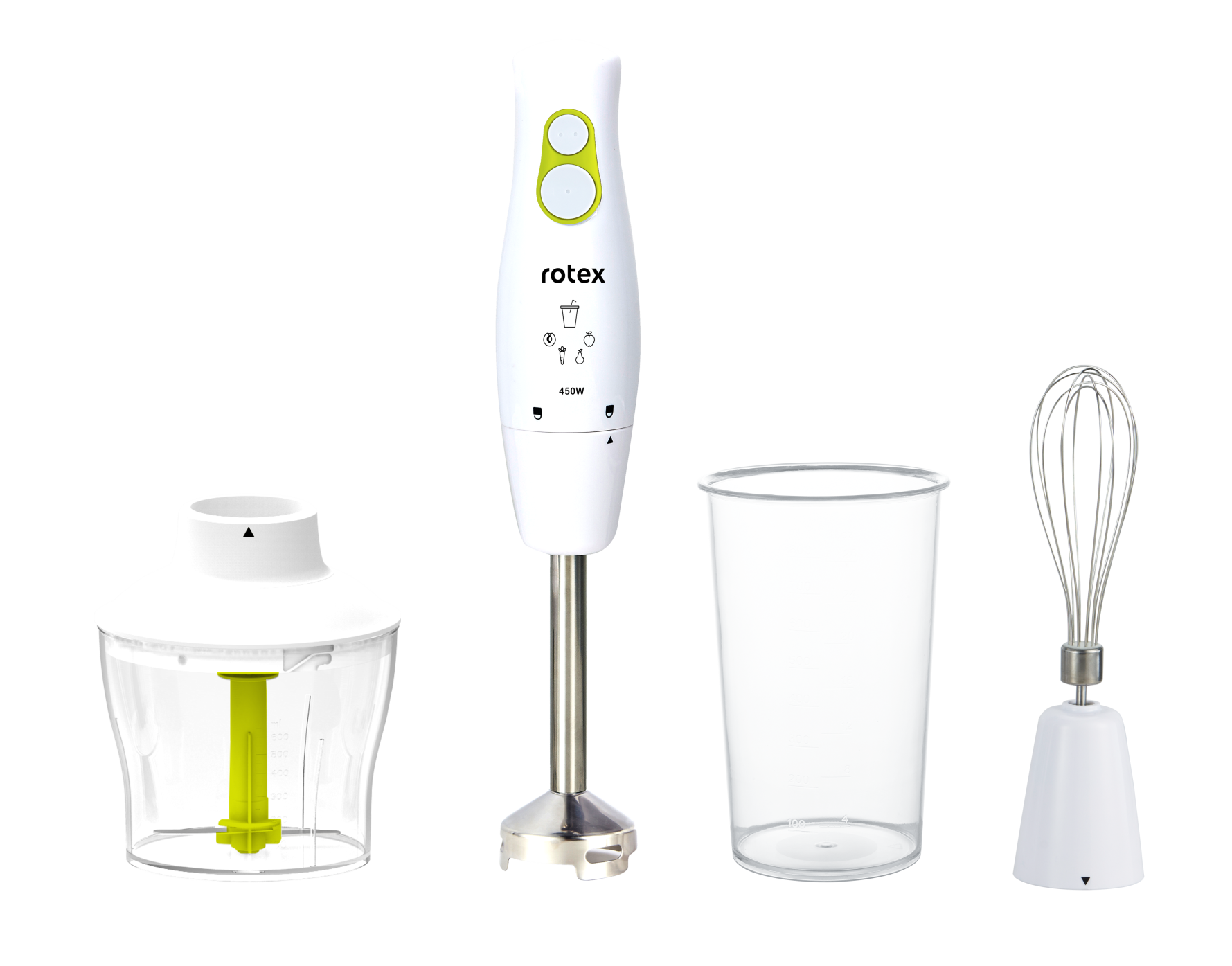 7
Дякуємо за увагу!
ВІДДІЛ ПРОДАЖІВ
(044) 207-10-43 (вн.1028)
sale@rotex.net.ua
СЕРВІСНЕ ОБСЛУГОВУВАННЯ
(044) 207-10-47
support@rotex.net.ua
Україна, м. Київ